SWAG Network Breast cancer
Clinical Advisory Group
Research Update - Claire Matthews
07/03/2023
National Recruitment to Breast Cancer Studies
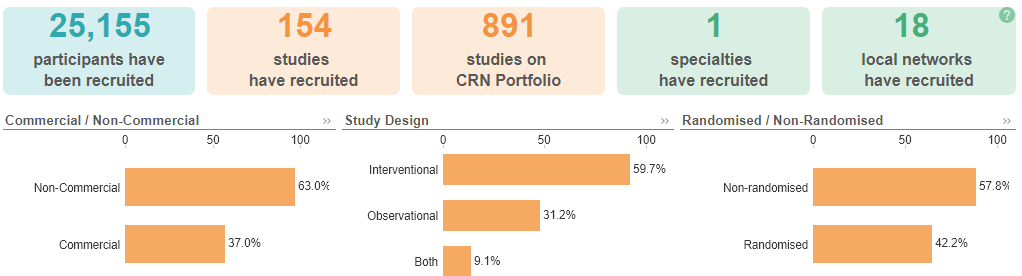 Apr 2021 - Mar 2022
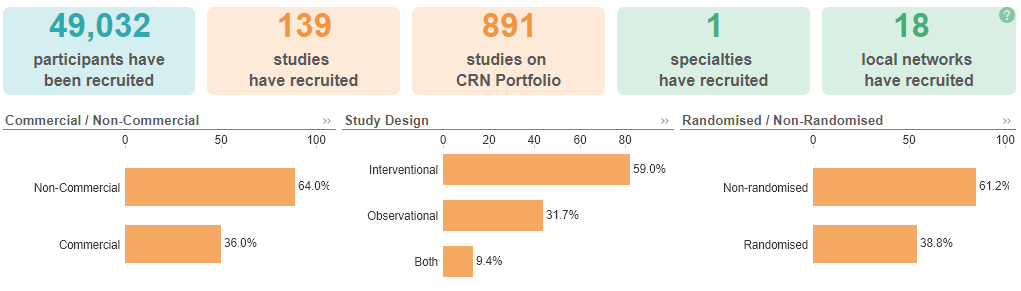 Apr 2022 - Mar 2023
Data cut 06/03/2023
Source: ODP All Portfolio
National vs Regional Recruitment to Breast Cancer Studies Apr 2019 - Mar 23
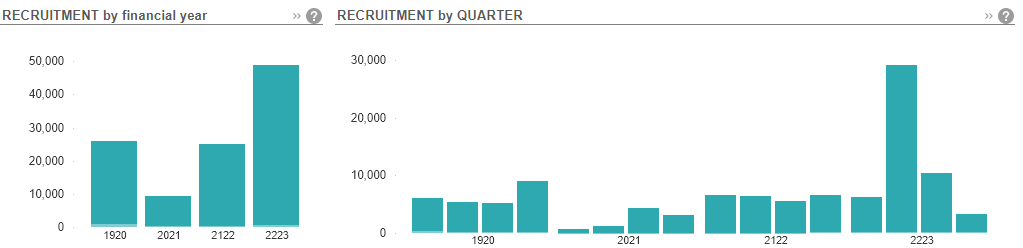 National Recruitment
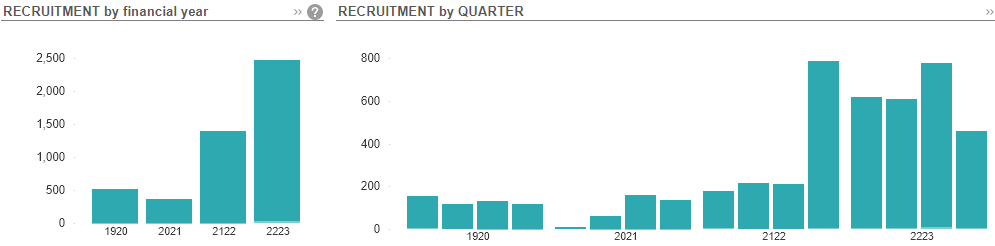 SWAG Region Recruitment
Data cut 06/03/2023
Source: ODP All Portfolio
Recruitment by Site to Breast Cancer Studies 2022/2023
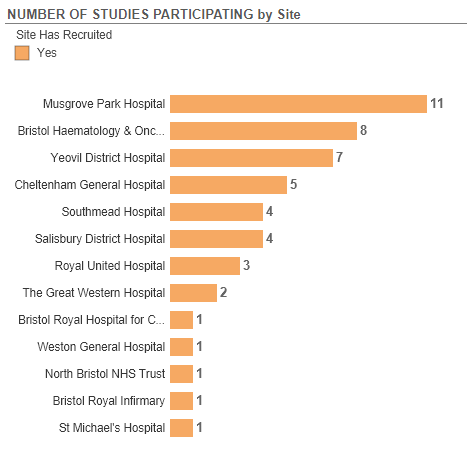 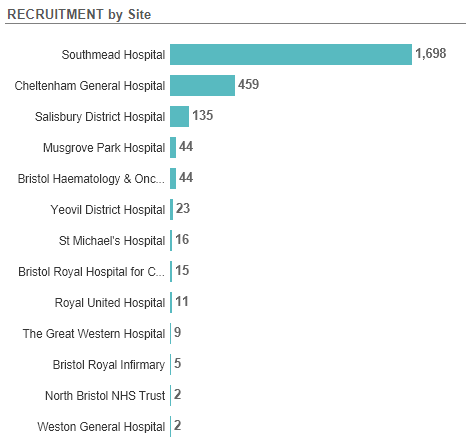 Data cut 03/03/2023
Source: ODP All Portfolio
SWAG region Lead Network Studies
Data cut 03/03/2023
Source: ODP All Portfolio
SWAG region Breast Cancer Studies Opened 2022/23 (full list to be circulated)
Full list of open studies to be circulated
West of England In Setup Breast Cancer Studies 2023
Data cut 06/03/2023
Source: ODP All Portfolio
Cancer Patient Experience Survey 2021 Results -  Research Question
Somerset, Wiltshire, Avon and Gloucestershire: Published July 2022. 
The score shows the percentage of respondents who gave the most favourable response to a question
The expected range charts in this report show a bar with the lowest and highest score received for each question nationally. Within this bar, an expected range is given (in grey) and a black diamond represents the actual score for this Alliance.
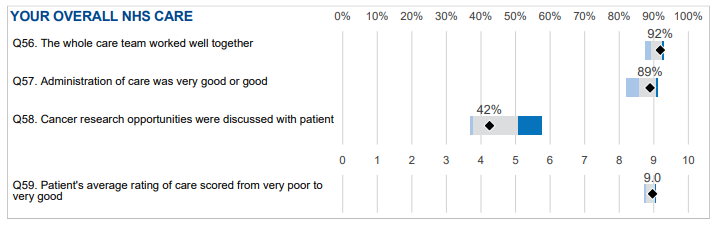 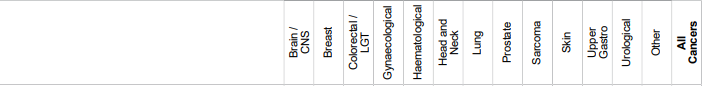 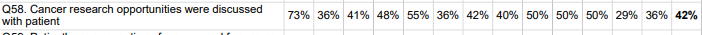 Cancer Patient Experience Survey 2021 Results -  Research Question
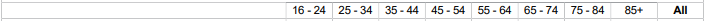 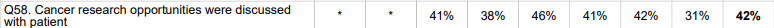 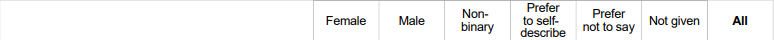 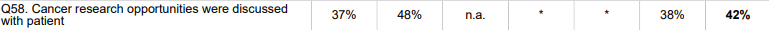 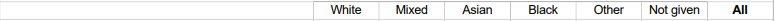 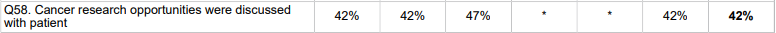 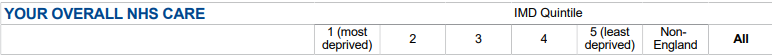 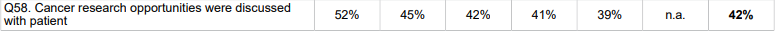 How do we increase conversations about research in your tumour site?
Associate PI Scheme
https://www.nihr.ac.uk/health-and-care-professionals/career-development/associate-principal-investigator-scheme.htm

A six month in-work training opportunity, providing practical experience for healthcare professionals starting their research career.  People who would not normally have the opportunity to take part in clinical research in their day to day role have the chance to experience what it means to work on and deliver a NIHR portfolio trial under the mentorship of an enthusiastic Local PI.
CIs working with a CTU can register their study on the scheme 
https://www.nihr.ac.uk/health-and-care-professionals/career-development/register-your-study-for-the-associate-principal-investigator-scheme.htm
API Scheme Breast Cancer Studies open in SWAG Region
NIHR ODP https://odp.nihr.ac.uk/
Open data platform. Data on performance and restart across whole CRN, including all specialty areas
NIHR Be Part of Research https://www.ukctg.nihr.ac.uk/
See which studies are open across the country 
National Cancer Research Institute Portfolio Maps  http://csg.ncri.org.uk/portfolio/portfolio-maps/
View current national portfolio of open, closed and ‘in set up’ cancer studies
Find a Clinical Research Study (ODP) http://csg.ncri.org.uk/portfolio/portfolio-maps/
Search for a study to fit criteria.  Good for horizon scanning, eligibility criteria
Research Delivery Manager
claire.matthews@nihr.ac.uk 

Research Portfolio Facilitator
rebecca.pienaar@nihr.ac.uk

Sub-specialty Lead
Mark Beresford